Spoznavanje okolja
Prazniki (utrjevanje)
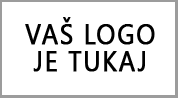 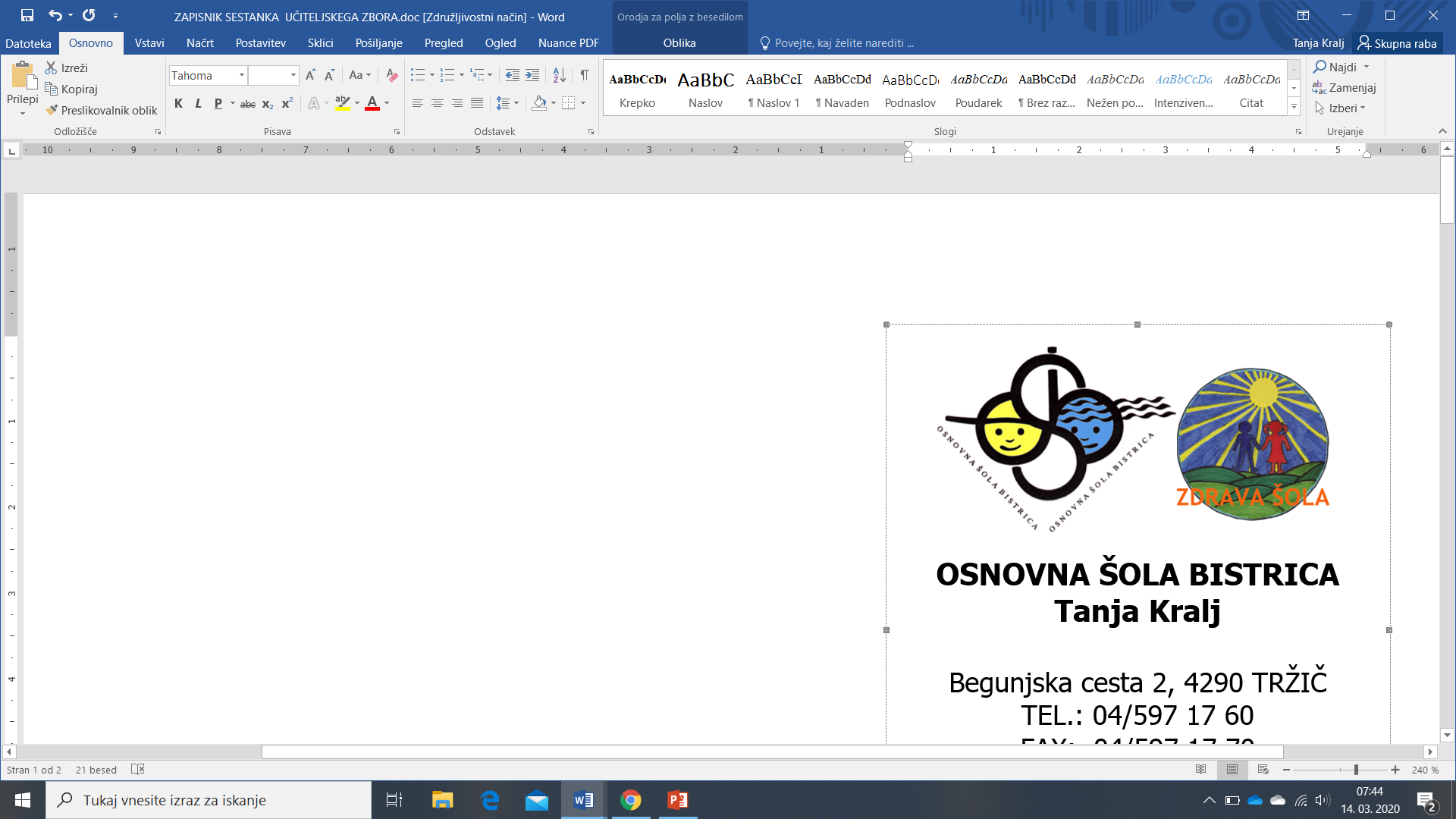 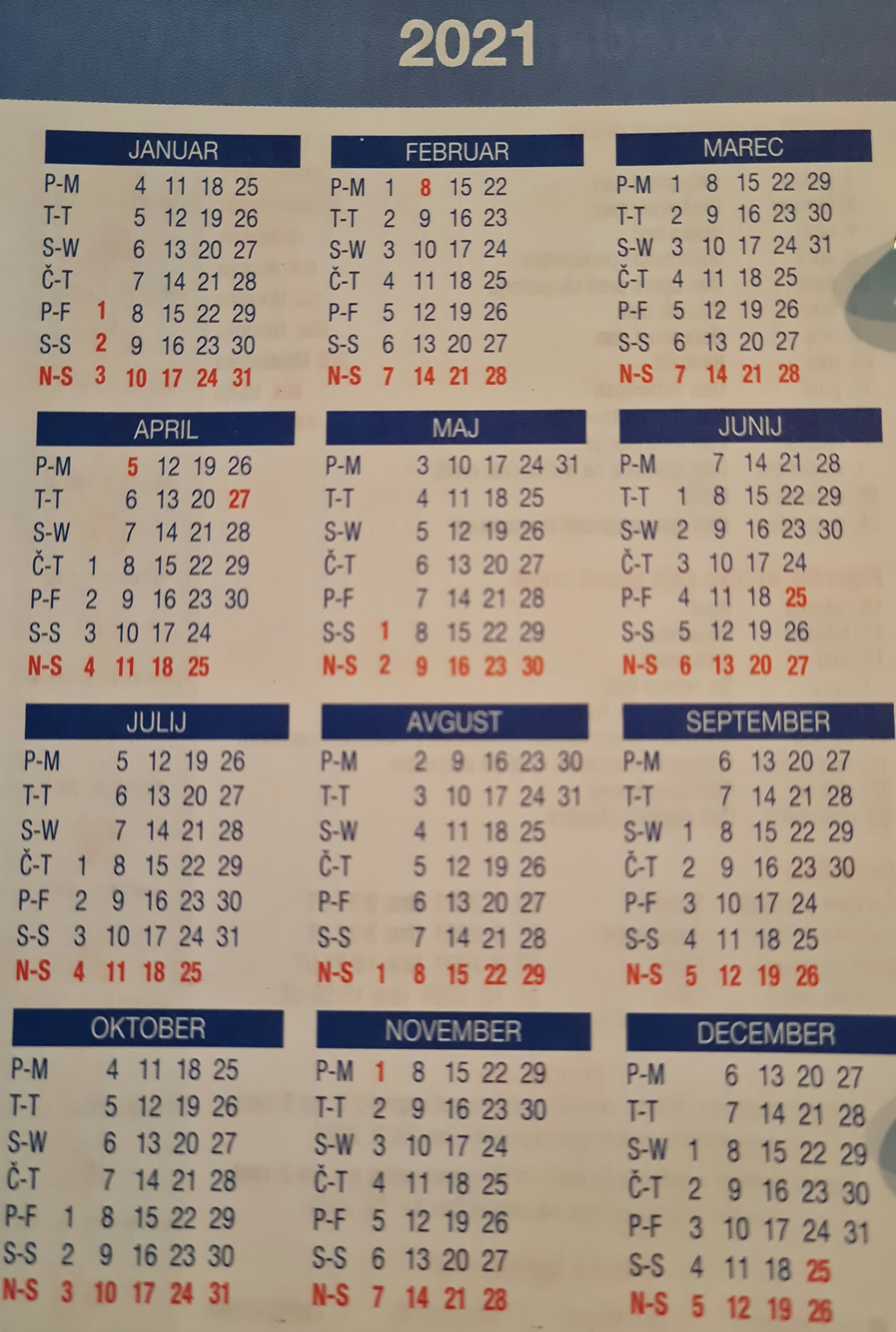 Kateri praznik je prikazan. Mogoče poznaš datum prikazanega praznika:
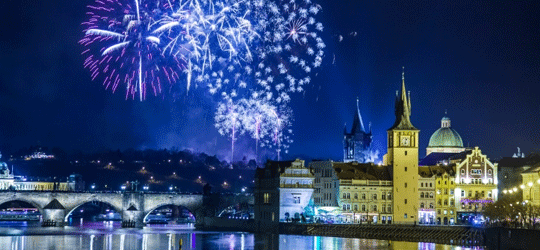 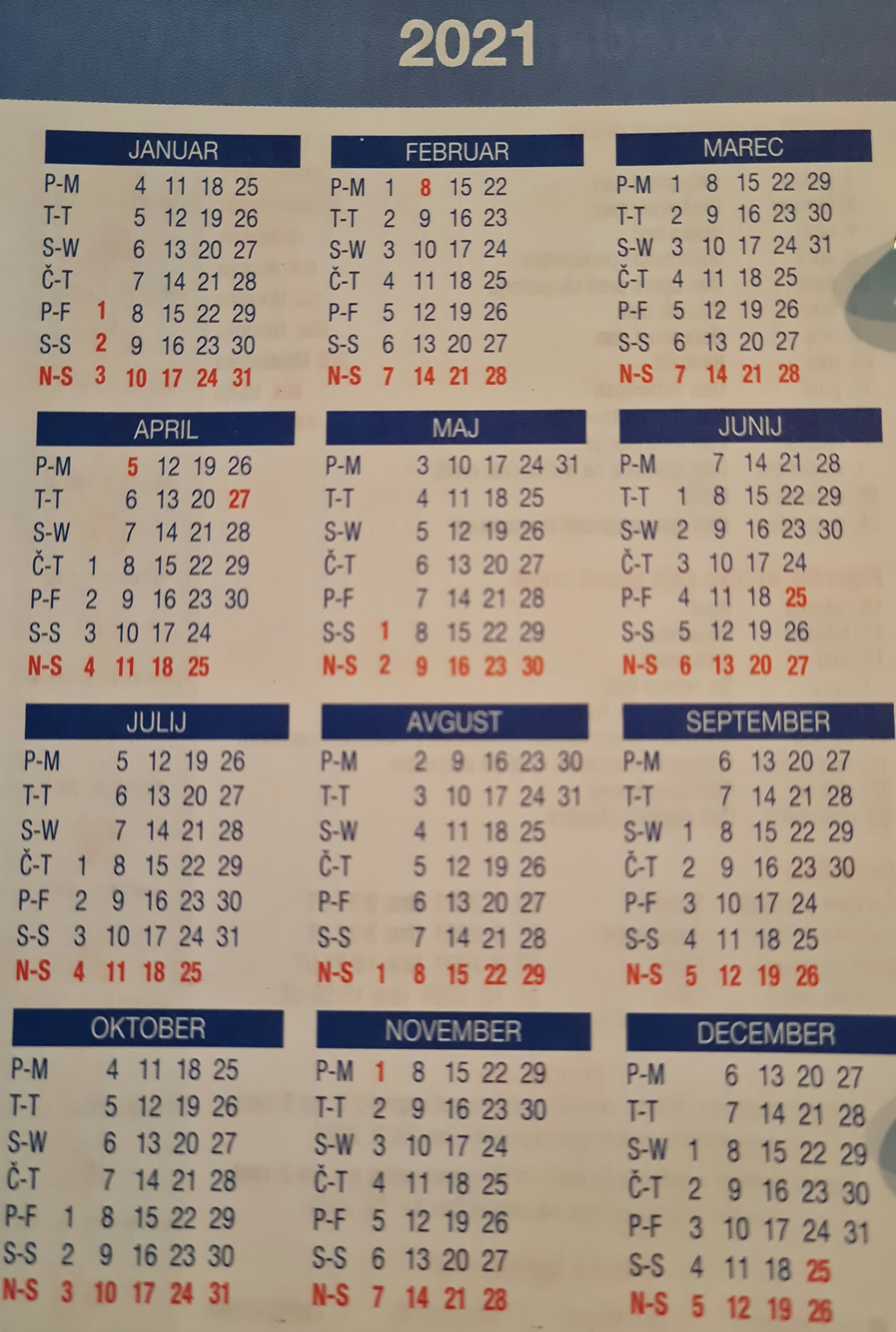 Kateri praznik je prikazan. Mogoče poznaš datum prikazanega praznika:
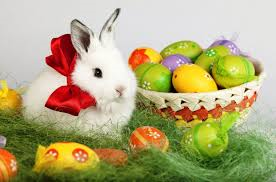 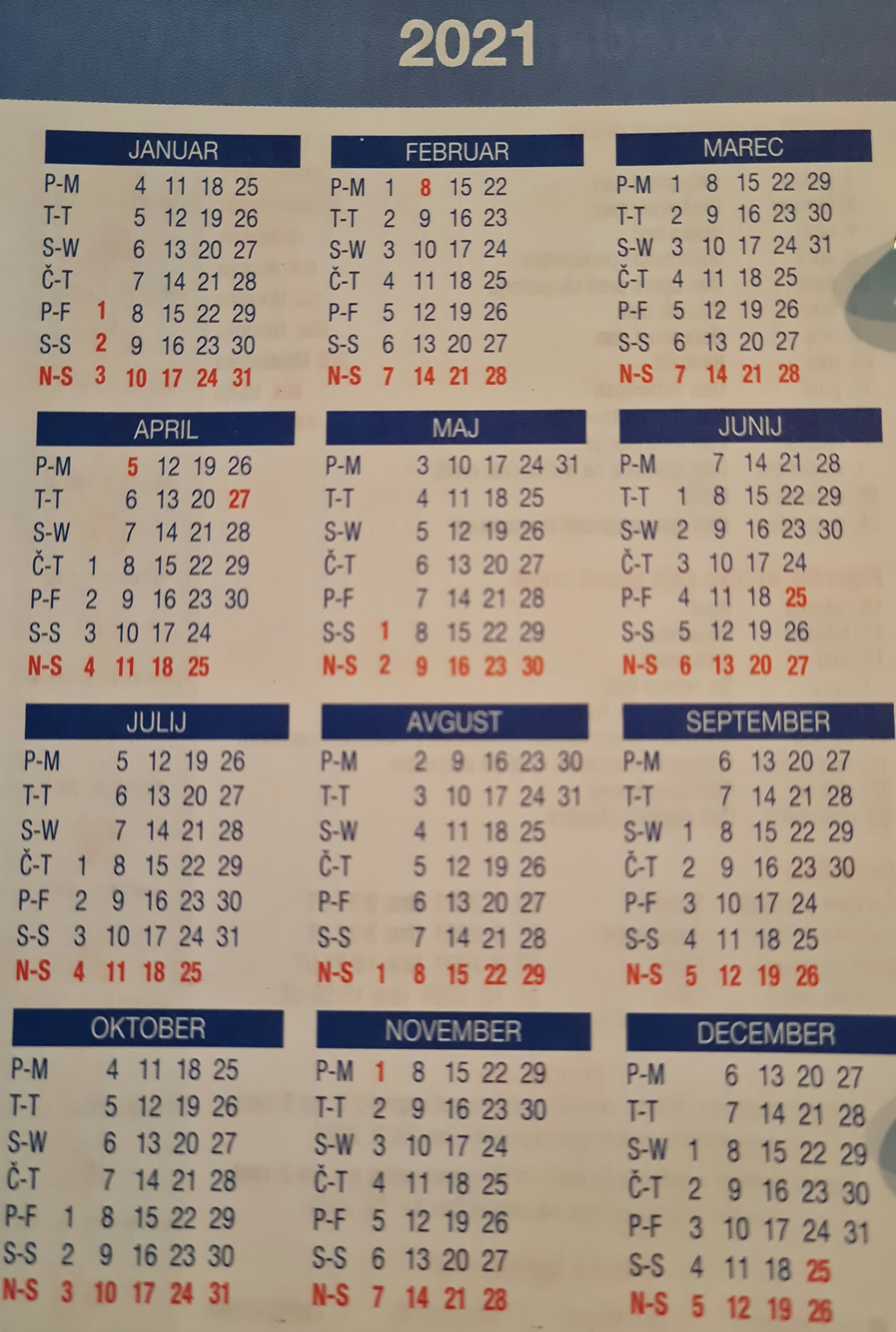 Kateri praznik je prikazan. Mogoče poznaš datum prikazanega praznika:
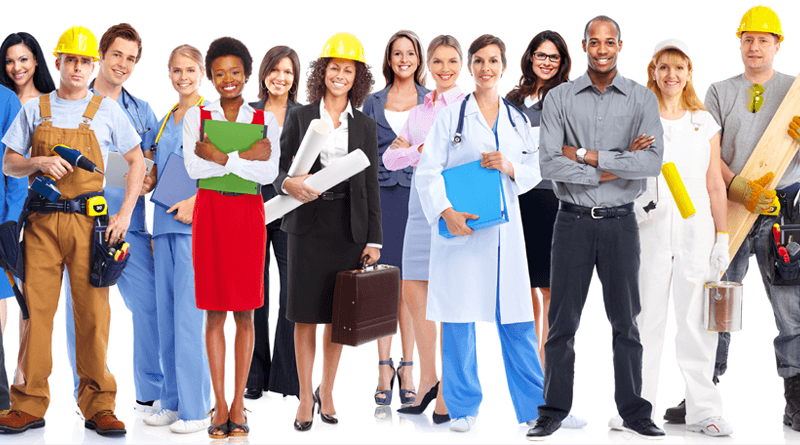 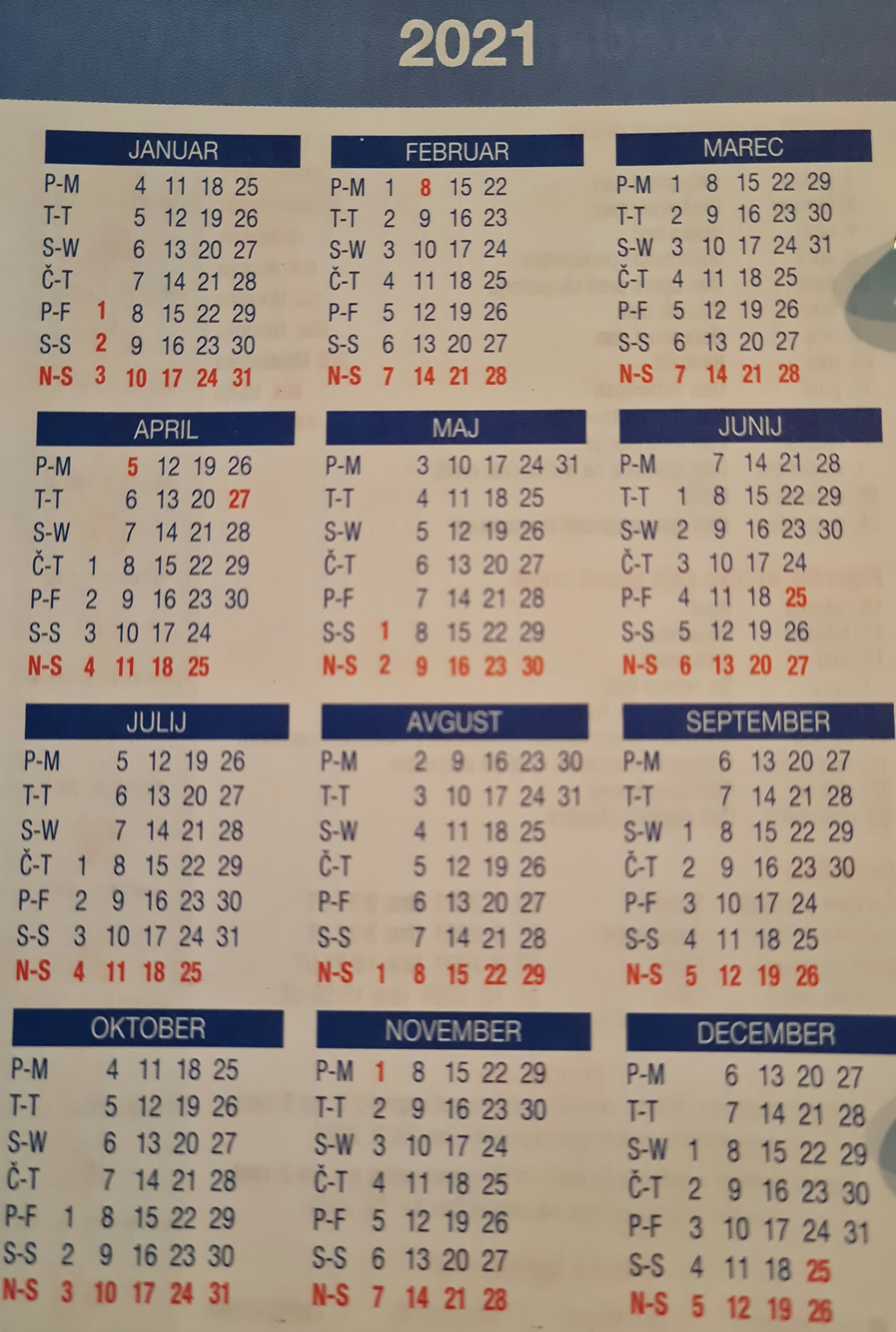 Kateri praznik je prikazan. Mogoče poznaš datum prikazanega praznika:
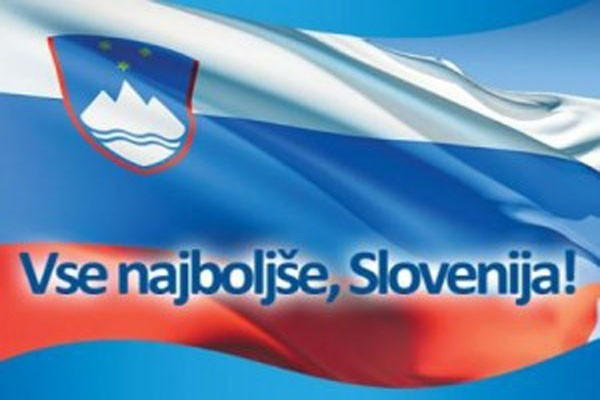 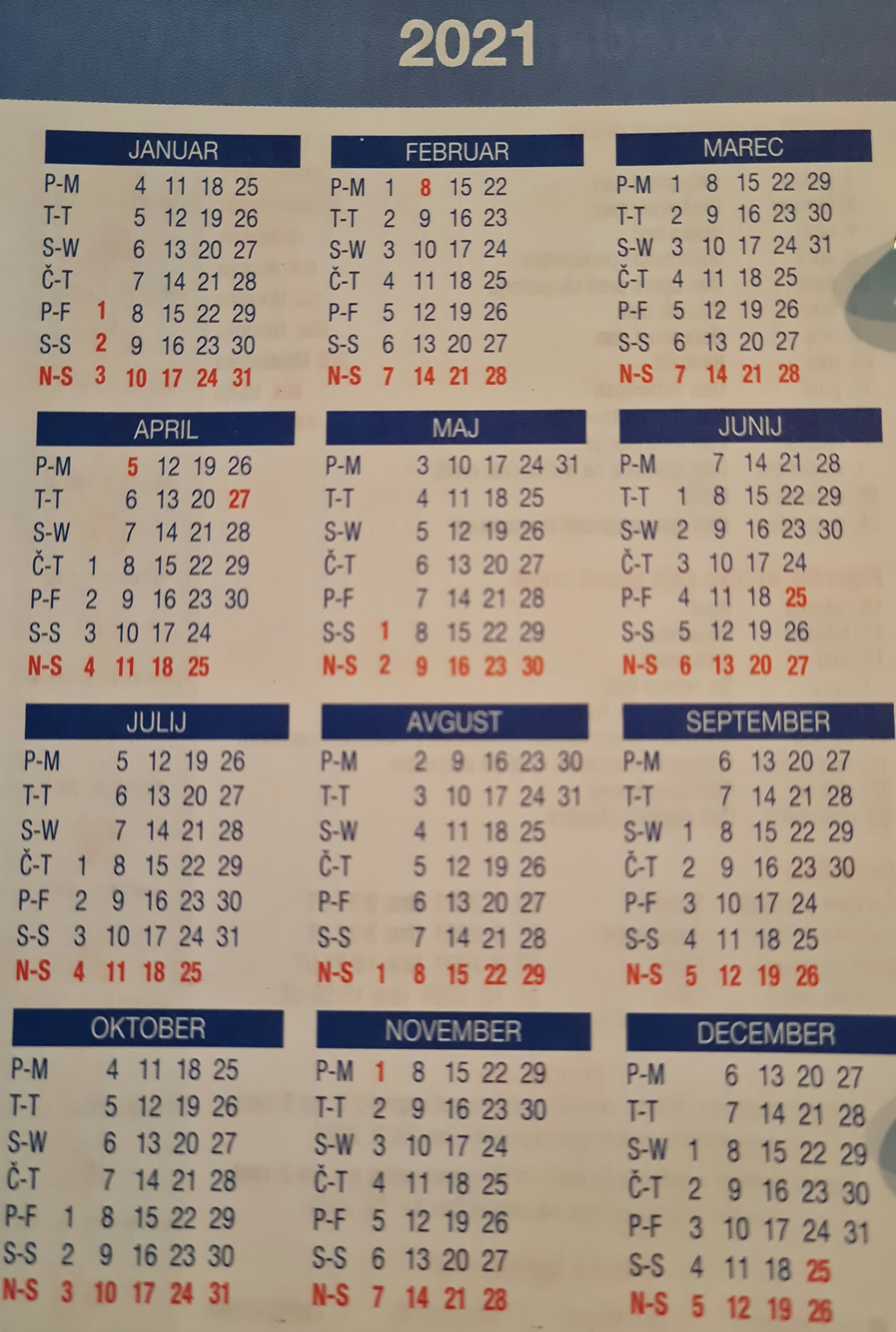 Kateri praznik je prikazan. Mogoče poznaš datum prikazanega praznika:
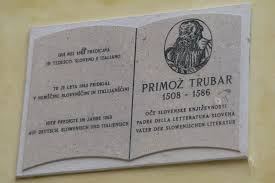 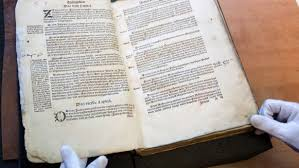 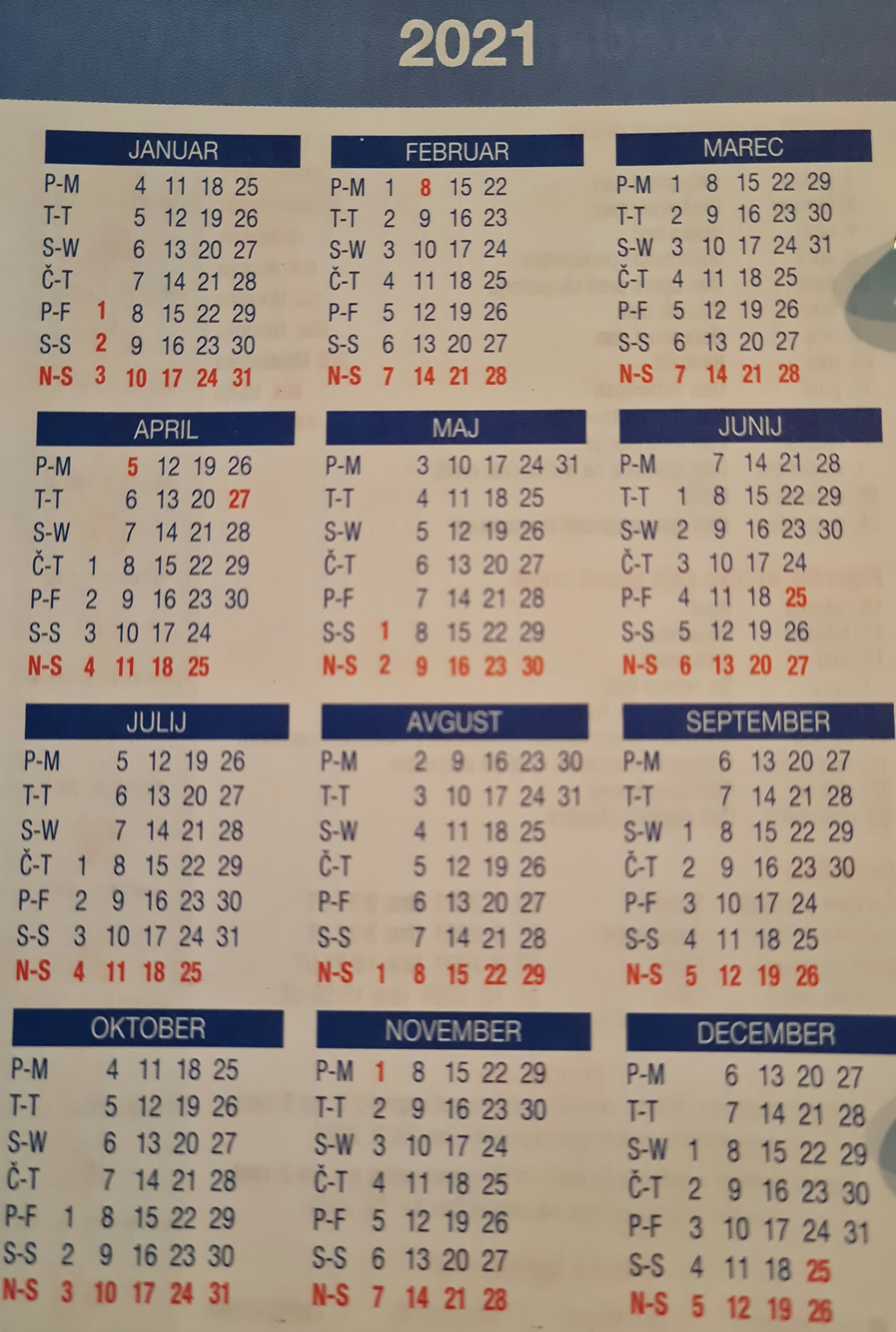 Kateri praznik je prikazan. Mogoče poznaš datum prikazanega praznika:
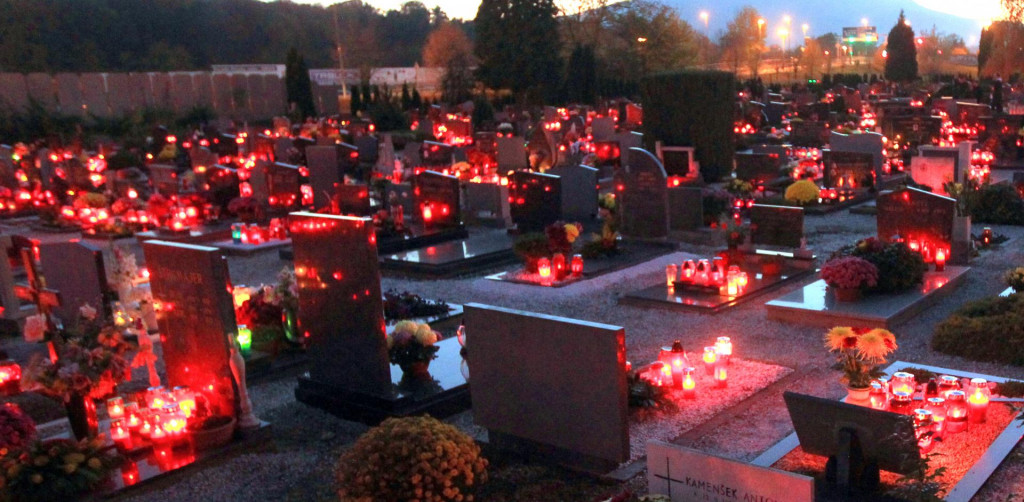